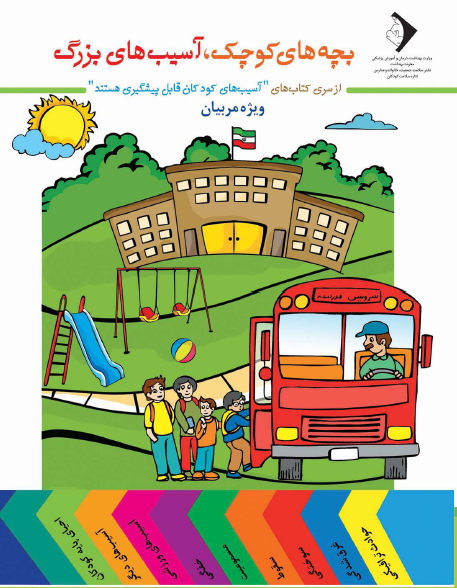 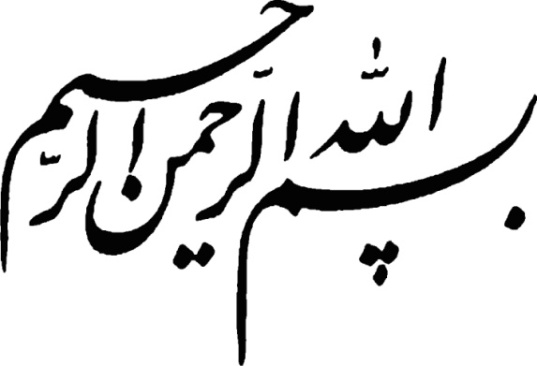 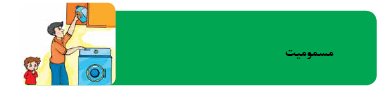 مسموميت
اختلالات و آسيب‌هايي است كه توسط مواد سمي در دستگاه هاي مختلف بدن بوجود مي‌آيد

توجه: علاوه بر موادي كه ذاتاً براي بدن زيان‌آور هستند، عناصر مفيد براي بدن نيز در صورت مصرف بيش از حد و نادرست تبديل به مواد مسموم كننده و زيان آور مي شوند
اپيدميولوژي
نسبت مرگ جهاني ناشي از مسموميت براي كودكان زير 20 سال، 1.8 در هر 100  هزار نفر است.
براي كشورهاي پردرآمد اين ميزان 0.5در هر 100 هزار نفر و براي كشورهاي متوسط و كم درآمد دو در هر 100 هزار نفر است: مرگ ناشی از مسمومیت در کشورهای پر درآمد یک چهارم کشورهای با درآمد متوسط و کم است.
در بين كودكان 1 تا 14 سال، مسموميت در رده چهارم بعد از سوانح جاده‌اي، آتش سوزي و غرق شدگي است
در بين 19-15 ساله‌ها مسموميت به عنوان سيزدهمين علت اصلي مرگ و مير مي‌باشد
در كشور ما بر اساس نظام مراقبت مرگ كودكان 59-1 ماهه از سال 1389-1386
بطور متوسط 7% از مرگ كودكاني كه به دليل سوانح و حوادث غير عمدي مرده‌اند به دليل مسموميت بوده است
ارتباط مسموميت با سن:
سن ارتباط قوي با مسموميت دارد
كودكان زير 5 سال بيش از ساير كودكان در معرض خطر مسموميت قرار دارند
 نسبت‌هاي مرگ و مير در نوزادان در بيشترين حد است و با افزايش سن تا 14 سالگي كاهش مي‌يابد، بعد از آن دوباره در كودكان 15 سال به بالا  افزايش مي‌يابد. 
ميزان مسموميت كودكان به طور قابل توجهي در حدود دو سالگي افزايش مي‌يابد. 
در كشورهاي با درآمد متوسط و كم درآمد، كودكان زير يكسال با بيشترين ميزان مسموميت مرگبار روبرو هستند
ارتباط مسموميت با جنس:
در تمامي مناطق جهان پسران بيشتر از دختران مسموم مي‌شوند
محل‌هاي شایع مسموميت كودكان
بيشتر مسموميت‌ها در كودكان كم سن و سال در خانه، اتفاق مي‌افتد
آشپزخانه
 حمام 
اتاق خواب
براي پيشگيري از مسموميت چه بايد كرد؟
زدودن خود سم مؤثرترين روش براي پيشگيري از تماس كودكان با سموم
جايگزين كردن داروهاي بالقوه سمي با مواد با سميت كمتر
جايگزين كردن بنزوديازپين‌ها به جاي باربيتورات‌ها
استامينوفن به جاي آسپرين
اختصاص سوبسيد‌هاي خاص براي توزيع آفت كش‌هاي ايمن و توزيع آفت كش‌هاي آلي تحت يك سيستم مديريت دقيق
براي پيشگيري از مسموميت چه بايد كرد؟ آموزش نحوه پيشگيري از مسموميت
برنامه‌هاي آموزشي به تنهايي تأثير زيادي در پیشگیری از مسموميت كودكان ندارد
 موارد زير در تقويت اثربخشي پيام‌های آموزشی  مؤثر است:
آموزش والدين و مراقبان در زمینه خطرات مواد مضر و نحوه مقابله با آن‌ها
قانونگذاري به منظور عدم استفاده از ظروف نامناسب براي نگهداري مواد خطرناك
 بسته‌بندي مواد مضر بطوري كه دور از دسترس كودكان باشند
بازديدهاي خانگي توسط مراقبان بهداشتي
براي پيشگيري از مسموميت چه بايد كرد؟
بسته‌بندي‌هاي قفل‌دار يكي از بهترين موفقيت‌ها در پيشگيري از مسموميت‌هاي غير عمدي كودكان است
توزيع آزاد و گسترده ظروف با بست و قفل كودك، در پيشگيري از مسموميت‌هاي غير عمدي كودكان مؤثر است 
تست استاندارد درهاي قفل كودك كه در بيشتر كشورها اتخاذ شده است چنين است كه حداقل 85 درصد كودكان 42 تا 51 ماهه نبايد قادر به باز كردن ظرف در عرض 5 دقيقه باشند و حداقل 80 درصد آن‌ها بايد در باز كردن ظرف بدون توضيح شفاهي ناتوان باشند. البته هيچ بسته‌بندي در برابر كودكان مصون نيست، در اين تست‌ها ممكن است تا 20 درصد كودكان 42 تا 51 ماهه قادر به باز كردن در بسته با قفل كودك باشند
والدين بايد بدانند كه ممكن است كودك خردسالشان قادر به باز كردن درب چنين ظرف‌هايي باشد لذا وجود قفل‌‌هاي ضد كودك نبايد از نظارت والدين بكاهد
چسباندن برچسب‌هاي هشدار دهنده روي ظروف داروها و مواد مضر، بر روي كودكان در معرض خطر زير 6 سال هيچ تأثير قابل توجهي نشان نداده است. حتي گفته شده است كه در برخي موارد برچسب‌هاي هشدار دهنده ممكن است كودكان را جذب كند
براي پيشگيري از مسموميت چه بايد كرد؟
وضع و اعمال  قوانين حمايتي از قبيل: 
نگهداري مواد سمي در جعبه‌هاي قفل‌دار
 برچسب واضح و مناسب نگهداري در مكان‌هايي كه در دسترس كودكان يا نزديك مواد غذايي نباشد
 وضع استانداردها و قوانيني براي توليد، نگهداري، توزيع و دورريزي مواد سمي
وضع قوانيني در مورد بسته‌بندي با قفل كودك براي داروها، حشره‌كش‌ها، مرگ موش‌ها و مواد سمي خانگي
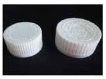 براي پيشگيري از مسموميت چه بايد كرد؟
نگهداري سموم در خانه در محل مطمئن و ايمن، جايي كه كودكان 
     به آن دسترسي نداشته باشند
محل نگه‌داری محصولات خانگی خطرناک بايد از محل نگه‌داری 
    مواد غذایی مجزا باشد. 
داروها، كيف لوازم بهداشتي و آرايشي در جايي امن و دور از
     دسترس كودكان نگهداري شوند
غذاها در ظرف های درباز نگه‌داری نشوند
غذای باقیمانده در ظرف تمیز و در یخچال نگهداری شود
هنگامي‌كه از غذاي نگهداري شده در يخچال يا فريزر استفاده مي‌شود بايد به مقدار مصرف گرم شود و از برگرداندن باقي‌مانده غذا به يخچال و فريزر خودداري شود
هیچ غذایی بیشتر از تاریخ مصرفش نگه‌داری نشود 
گياهان چه سمي و چه غير سمي از دسترس كودكان دور نگه‌داشته شوند
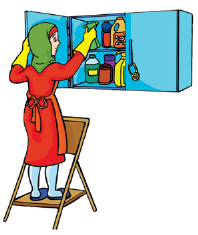 براي پيشگيري از مسموميت چه بايد كرد؟
پیش از خرید منزل يا رنگ‌آميزي منزل باید از وضعیت سرب رنگ‌های ساختمان مطلع شد
تمام وسایل کودک مانند کالسکه، تخت، اسباب بازی‌ها و خميرهاي بازي از نظر وجود رنگ های حاوی سرب بررسی شوند 
براي پيشگيري از مسموميت با مونواكسيد كربن اطمينان حاصل شود كه مجاري تهويه منزل مسدود نيستند و  لوازم شعله‌سوز به طور منظم توسط يك مهندس واجد شرايط سرويس مي‌شوند. 
هشدار دهنده مونواكسيد كربن در هر كجا كه لوازم خانگي شعله سوز يا آتش باز وجود دارد تعبيه شود
رفتارهاي ايمن استفاده از داروها
داروها بايد به نحو مناسبي خارج از دسترس و ديد كودكان خردسال نگهداري شوند. 
يك قفسه در طبقات بالا
يك قفسه با دستگيره مقاوم در برابر كودك
يك كابينت دارويي داراي قفل 
يك چمدان قفل دار 
داروها روي ميز آرايش، در كيف دستي بخصوص كيف دستي مادر بزرگ و يا در يخچال نگه‌داري نشوند. 
همه داروها در ظرف اصلي خود نگهداري شوند
درپوش‌هاي مقاوم در برابر كودك،‌در كار او وقفه ايجاد مي‌كنند ولي سد راه او نمي‌شوند.
هرگز به کودکان گفته نشود که داروها و ویتامین ها شکلات هستند. 
بهتر است دارو زمانی مصرف شود که کودک  در اطراف والدين نیست، زیرا کودکان از بزرگترها تقلید می کنند. 
با احتياط در مورد نحوه مصرف داروها به كودكان آموزش داده شود. 
داروهاي تاريخ گذشته نگه‌داري نشوند و نابود شوند و  اضافه داروهاي مصرفي دور ريخته شوند. 
قفسه‌هاي دارو حداقل 2 بار در سال پاكسازي شوند و داروهاي قديمي دور ريخته شوند. 
والدين بايد هنگام حضور در منزل بستگان یا دوستان مراقب باشند، چون ممکن است آن‌ها از قواعد مشابهی پیروی نکنند.
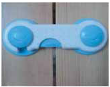 رفتارهاي ايمن استفاده از محصولات و مواد شيميايي خانگي
مواد شيميايي خانگي و محصولات تميز كننده در محلي خارج از دید، در كابينت‌ها يا قفسه‌هاي قفل‌دار، ترجيحاً در طبقات بالا و دور از دسترس کودکان  نگه‌داري شوند. 
اين مواد زير سينك و يا كف توالت نگهداري نشوند. 
در ظروف داراي درپوش مقاوم در برابر كودك نگهداري شوند
هرگز از ظرف اصلي به ظرف ديگر منتقل نشوند
 بلافاصله پس از استفاده، به محل اوليه خود باز گردانده شوند و در جاي امني ذخيره شوند
اگر مواد سفید کننده مانند وایتکس و پاک کننده های دستشویی مانند جوهر نمک با هم استفاده شوند و مخلوط شوند کلر تولید می شود که گازی خطرناک است و ایجاد مسمومیت می کند
ظروف خالي بطور ايمن دور انداخته شوند
سيگار، الكل، عطر، روغن آروماتراپي و دهان شويه‌ها نيز مي‌تواند براي كودكان سمي باشند
مواد شيميايي مثل رنگ، الكل سفيد، نفت، ضد يخ خودرو، علف كش‌ها و آفت كش‌ها دور از دسترس و خارج از ديد كودكان نگهداري شوند
به كمد، انبار يا گاراژي كه آن‌ها نگهداري مي‌شوند قفل زده شود
تهيه خمير بازي ايمن براي كودكان
آرد سفيد،‌ نمك،‌ كرم تارتار و روغن گياهي در ماهيتابه مخلوط شوند. براي اين‌كه خمير بازي بوي خوشي داشته باشد مي‌توان دارچين اضافه كرد. سپس آب اضافه شود و خوب مخلوط شود. ظرف روي حرارت متوسط گذاشته شود تا بپزد و دائماً مخلوط به مدت 5-3 دقيقه هم زده شود. خمير سفت و قابل شكل  دادن خواهد شد. ظرف از روي گاز برداشته شود و به مدت 5 دقيقه ورز داده شود. رنگ خوراكي هنگام ورز دادن اضافه شود. 
خمير بازي را مي‌توان به مدت طولاني در ظرف پلاستيكي دردار يا كيسه پلاستيكي نگه‌داري كرد

مواد لازم: 
آرد سفيد (يك فنجان) 
نمك (نصف فنجان) 
كرم تارتار(دو قاشق) 
روغن گياهي (يك قاشق) 
دارچين (اختياري است)
آب
رفتارهای ایمن نگه‌داری از گل و گیاه در خانه:
گیاهان چه سمی و چه غیر سمی بايد از دسترس کودکان دور نگه داشته شوند
پیش از خرید گیاهان تزیینی برای نگه‌داری در منزل، با متخصصین گیاه شناسی مشورت شود و از احتمال سمی بودن آن‌ها برای کودکان اطلاع حاصل شود. 
نام هر گیاهی بر روی برچسبی نوشته شود و روی گلدان همان گیاه چسبانده شود.
کود و خاک گلدان منبع آلودگی انگلی و میکروبی است. بهتر است خاک گلدان با درپوش مناسب مثل ورق پلاستیکی، یونولیت و مانند آن ها پوشانده شود. 
بوته های گیاهی نزدیک منزل یا زمین بازی شناسایی شوند. 
تمام قارچ های داخل حیاط منزل و نواحی در دسترس کودکان از بین برده شوند و از رویش قارچ‌های وحشی در حیاط منزل یا زمین بازی بچه ها جلوگیری شود.  
به کودکان آموزش داده شود که هیچ گاه قارچ، میوه یا برگ های گیاهان وحشی را نخورند
نكات كليدي پيشگيري از مسموميت :
از بسته بندی‌های  قفل‌دار استفاده کنید: داروها و مواد سمی مانند محلول‌های شوینده را در بسته بندی‌های اصلی خود و در جایی که کودکان آن‌ها را نبینند و به آن‌ها دسترسی نداشته باشند نگه‌داری کنید. 
شماره تلفن های ضروری را بدانید: شماره تلفن پزشک خانواده خود  را در دفترچه تلفن و در جایی در دسترس داشته باشید. اگر فکر می‌کنید کودک مسموم شده  اما بیدار و هوشیار است با پزشک خانواده خود تماس بگیرید. اگر کودک شما  تنفس ندارد یا هوشیار نیست می‌توانید هر هفت روز هفته و 24 ساعته به اورژانس 115  تلفن بزنید.  
برچسب روی بسته بندی را بخوانید: وقتی به کودکان دارو می‌دهید برچسب دارو و همه هشدارهاي روي بسته دارو را بخوانید.  
چیزی را که نیاز ندارید نگهداری نکنید: داروهای غیر قابل استفاده، داروهایی که نیاز ندارید، یا داروهای تاریخ گذشته را  ایمن و  صحیح  از بین ببرید.  مي‌توانيد آن‌ها را با تفاله چای یا زباله‌ها مخلوط کنید و دور بریزید. ؟
مسمومیت با سرب
بیشتر کودکانی که دچار مسمومیت با سرب می شوند علائم بالینی از خود نشان نمی دهند 
در بعضی از آن ها ممکن است علائم غیر اختصاصی مانند دل درد، یبوست، تحریک پذیری بروز کند
ممکن است این کودکان از نظر آموزشی پیشرفت نکنند
معلوماتی را که قبلاً آموخته بودند فراموش کنند
سطح سرب بالا در خون می تواند به تشنج، اغما و حتی مرگ منجر شود
خطر آلودگی با سرب به طور مزمن چنان زیاد است که باید تمام کودکان به خصوص آن هایی که با رنگ های حاوی سرب تماس داشته اند تحت آزمایشات بیماریابی قرار گیرند
در برخي كشورها كه خطر مسموميت با سرب زياد است، در اولین سال زندگی، بین 9 تا 12 ماهگی آزمایشات بیماریابی انجام مي‌شود
پزشک بسته به نتایج آزمایشات خونی و نیز خطرهایی که کودک را تهدید می کند زمان آزمایش مجدد را تعیین می‌کند 
داروهای خاصی برای مسمومیت با سرب مورد نیاز  است و گاه حتی لازم است بیمار در بیمارستان بستری شود تا سرب از بدن او خارج شود
در صورتي كه كودكي مسموم شد چه باید کرد؟
مواد سمي از كنار كودك دور شود 
 اگر هنوز مقداري سم در دهان كودك وجود دارد از او خواسته شود آب دهانش را بيرون بریزد يا با كمك انگشت مواد سمي از دهان كودك خارج شود
كودك مسموم بايد از نظر نشانه‌هايي نظير سوختگي لب‌ها، قرمزي اطراف دهان و از نظر اثرات جانبي مسموميت نظير خواب آلودگي، استفراغ، گرفتگي عضلات معده (درد ناحيه شكم) و تغييرات رفتاري بررسی شود
اگر كودك خواب آلود يا بي‌هوش است، مشكلات تنفسي یا حركات تشنجي دارد با اورژانس 115 تماس گرفته شود
قبل از رسيدن كمك‌هاي پزشكي، كودك  به پهلو قرار داده شود و  سرش پايين‌تر از ساير قسمت‌هاي بدن قرار گیرد
در صورتي كه كودكي مسموم شد چه باید کرد؟
سموم، ظروف حاوي دارو، گياهان، شيشه شربت يا قرص‌هاي مصرف شده به اورژانس بيمارستان برده شود
اگر كودك استفراغ كرده و نمي‌دانند چه چيزي خورده است مواد استفراغ شده به بيمارستان برده شود
قرص‌هاي باقي مانده در قوطي قرص‌ها شمرده شوند تا تعدادي كه احتمالاً كودك مصرف كرده معلوم شود و ميزان سم مصرف شده و خطر آن در كودك تعيين شود
معمولاً كودكان در چنين مواردي بيش از يك نوع دارو مصرف كرده‌اند پس ضروري است فهرستي از تمام داروهاي موجود در منزل تهيه شود
در صورتي كه كودكي مسموم شد چه باید کرد؟  مسمومیت با مايعات پاك كننده
مايعات پاك كننده حاوي مواد سوزاننده هستند، در صورت تماس پوست يا چشم كودك، بايد لباس‌هاي آلوده به اين مواد بيرون آورده شود و كل آن ناحيه با مقدار زيادي آب شستشو داده شود
اگر اين مواد به داخل چشم كودك پاشيده شود، ممكن است در قرنيه آسيب شديدي ايجاد ‌كند 
چنين مواردي از اورژانس‌هاي چشم پزشكي است و تا رسيدن پزشك بدون تأخير از هر نوع آبي كه در دسترس است چشم كودك شستشو داده شود
در صورتي كه كودكي مسموم شد چه باید کرد؟  در صورت بلع مواد سوزاننده
بيمار را مجبور به استفراغ نكنند و تحت هيچ شرايطي به كودك مواد تهوع‌آور مانند شربت اپيكاك داده نشود
مواد سوزاننده در هنگام بلع باعث سوختگي مري مي‌شوند و با استفراغ دوباره اين امر تكرار مي‌شود 
از روي بطري حاوي ماده بلع شده اطلاعات درست را به بزشک ارائه بدهند تا از قدرت سوزانندگي و خطرهاي ماده بلع شده اطلاع پيدا كند 
بدون فوت وقت با مركز اورژانس تماس گرفته شود و يا به نزديك ترين بيمارستان مراجعه شود 
پيش از اجازه پزشك به كودك اجازه خوردن و آشاميدن چيزي داده نشود
در صورتي كه كودكي مسموم شد چه باید کرد؟ ) مسمومیت با هيدروكربن‌ها(
پاك كننده های خانگي، واكس‌هاي مبل، روغن جلا، نفت، بنزين، گازوئيل و تينر
علائم و شكايات شایع شامل: سرفه، خس خس سينه، درد سينه و تنفس سخت،
گاهي سرگيجه،‌تشنج و اغما 
علائم مسموميت چند ساعت پس از مصرف اين مواد بروز مي‌كند 
در صورت نبود علائم نيز بايد كودك توسط پزشك معاينه شود 
در صورتي كه 6 تا 8 ساعت بعد علامتي در كودك بروز نكند، احتمال بروز مسموميت بسيار كم مي‌شود
در اين موارد با نظر پزشك عكس ريه گرفته مي‌شود
در صورتي كه كودكي مسموم شد چه باید کرد؟  مسمومیت با دارو
ابتدا در عرض یک تا دو دقیقه یک بررسی ساده انجام گیرد تا مشخص شود، آيا واقعاً کودک دارو مصرف کرده است؟ 
در صورت امکان نمونه ای از داروی خورده شده یا ظرف آن نزد پزشک آورده شود.  براي 
ممكن است پس از تماس با پزشك خانواده دستور استفاده از شربت اپيكاك داده شود تا باقيمانده قرص‌ها از معده خارج شود
شربت Ipecac  مايعي است كه موجب تحريك استفراغ مي‌شود 
3 قاشق چايخوري يا 1 قاشق غذاخوري (15 ميلي‌ليتر) شربت اپيكا به همراه يك ليوان آب يا آب ميوه به كودك داده شود. 
كودك در عرض 20 دقيقه شروع به استفراغ مي‌كند.  
تجويز اين شربت در صورتي‌ كه مواد خورده شده يك ماده اسيدي قوي يا يك ماده قليايي قوي، گازوئيل، نفت سفيد يا مواد بخار شدني باشند و يا فرد مسموم خيلي خواب‌آلود يا بي‌هوش باشد مضر است
بدون تجويز پزشک نبايد آن را بكار برد
در صورتي كه كودكي مسموم شد چه باید کرد؟  مسمومیت با دارو
هدف از درمان مسموميت با داروها افزايش توانايي فرد در دفع دارو از بدن است
براي انجام اين كار بايد كودك را به بيمارستان انتقال داد تا مقدار زيادي سرم و مايعات وريدي به او تزريق شود
با اين كار دارو از كليه‌ها شسته شده و سطح سمي دارو در خون پايين مي‌آيد
همچنين در بيمارستان به كودك ماده‌اي به نام شاركول داده مي‌شود تا از جذب بيشتر دارو جلوگيري كند
 اگر كودك علائم مسموميت داشته و يا مقدار كشنده‌اي از دارو را مصرف كرده باشد، تحت درمان‌هاي خاص قرار مي‌گيرد
خالي كردن معده از طريق تجويز شربت اپيكاك يا لاواژ دهاني معدي در مورد خوردن مواد سمي‌اي كه از خوردنشان بيش از 60 دقيقه نگذشته باشد و راه هوايي بيمار در معرض آسپيراسيون نباشد به كار مي‌روند
ممنوعیت استفاده از شربت اپیکاک و شستشوی معده
ماده سمي خورده شده بسيار ضعيف باشد
 بيمار قبلاً استفراغ كرده باشد
راه هوايي بيمار در معرض آسپيراسيون باشد 
ماده خورده شده سوزاننده، هيدروكربن يا جسم خارجي باشد

توصیه آكادمي سم شناسي باليني آمريكا (AACT):
شربت اپيكاك نبايد به صورت روتين به بيماران مسموم داده شود
هيچ شواهدي كه نشان دهد مصرف اپيكاك پيش‌آگهي را در بيماران مسموم بهبود بخشد وجود ندارد
لاواژ (شستشوي معده) ميزان موفقيت متفاوتي در برداشت مواد خورده شده دارد
شستشوي معده عوارض بالقوه‌اي از قبيل آسپيراسيون، لارنگواسپاسم، پارگي مري دارد
در بهبود پيش آگهي باليني مؤثر نیست
در صورتي كه كودكي مسموم شد چه باید کرد؟  التهاب های پوستی ناشی از تماس  با گیاهانی مانند گزنه :
محل تماس زیر آب سرد گرفته شود و شستشو داده شود تا سوزن های گیاه از روی پوست پاک شود
روی محل تماس کمپرس سرد گذاشته شود
برای کاهش میزان واکنش پوستی می‌توان از داروهای ضد خارش استفاده کرد
گاهی اوقات محل واکنش پوستی عفونی و دردناک می شود که در این صورت باید به پزشک مراجعه کرد
در صورتي كه كودكي مسموم شد چه باید کرد؟  مسمومیت با قارچ وحشی
در صورت بروز هر گونه علامتی باید به پزشک مراجعه کرد
شروع علائم مسمومیت با قارچ حدود 6 ساعت طول می کشد 
 بعضی از علائم در عرض یکی دو ساعت اول بروز می کند
علائم مسمومیت به نوع قارچ خورده شده بستگی دارد:
شایع ترین علائم تهوع و استفراغ، اسهال و درد شکم است
علائم خطرناک شامل توهم، تشنج، اغما  و حتی مرگ است 
همراه با کودک نمونه ای از قارچ خورده شده به مرکز اورژانس برده شود
معمولاً کارکنان اورژانس مسموميت‌ها،  قادر به تشخیص نوع قارچ هستند و بر اساس آن درمان صحیح را انجام می دهند
فيلم
حوادث خانگي 
مسموميت با داروها 
مسموميت با سم
سلامت باشيد